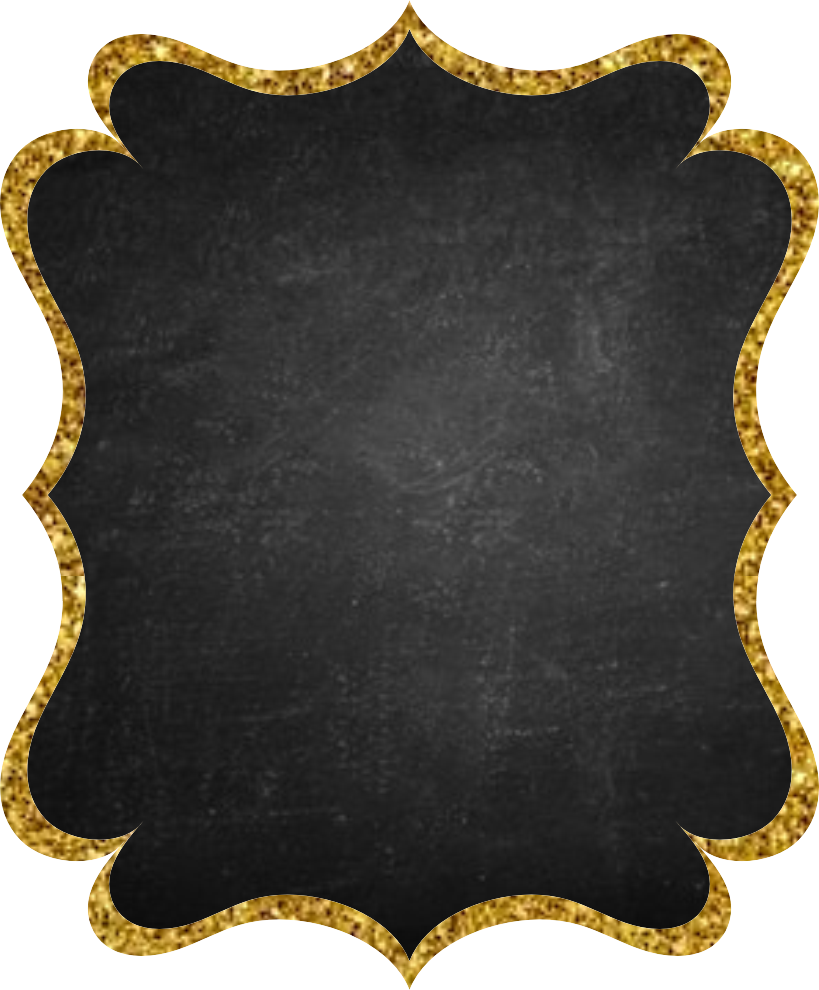 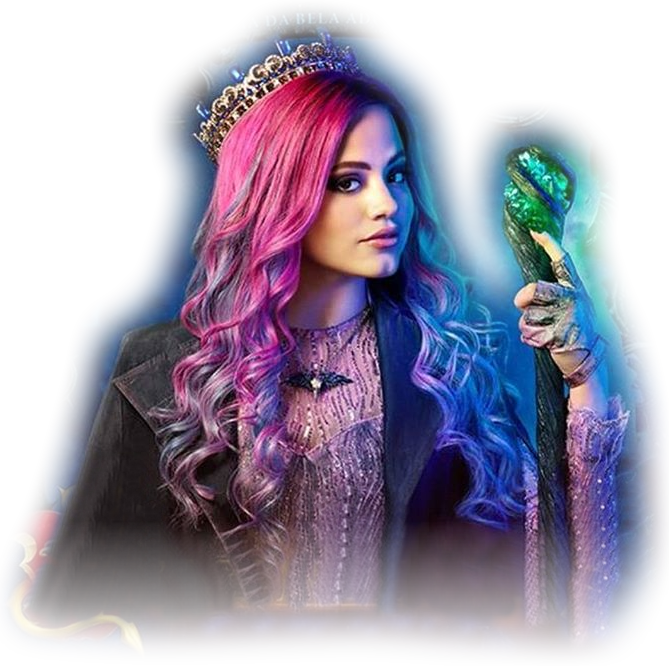 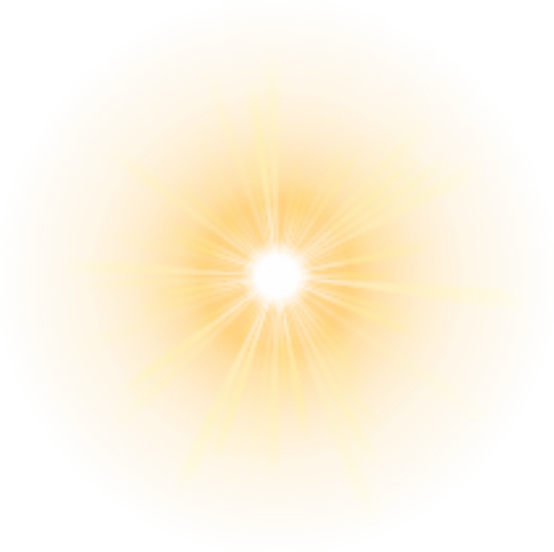 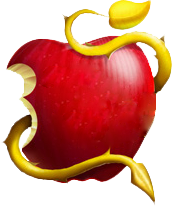 Antonella Paz
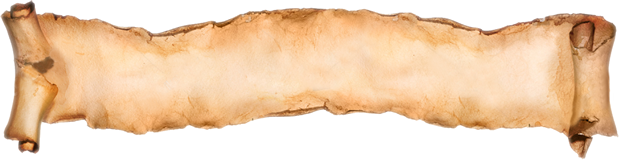 Cumple
7
Te invito a mi fiesta
Sábado 7 de Diciembre
A las 4:00 pm.
Te espero en VillaJuguetes
Varela # 393
No faltes..!!
www.megaidea.net